Stoichiometry
The math of Chemistry
Moles and Dimensional Analysis
Objectives
You should already be able to…
Explain the unit of a mole and calculate molar mass.
Use significant figures to round calculations.
By the end of this video you should be able to…
Use dimensional analysis to calculate the moles of a substance.
Use dimensional analysis to find the mass of a substance.
“You should already be able to”
If at any time in the school year you see a bullet labeled with this heading and you can’t already do it you need to catch up!  You can:
Come to extra help and ask questions
Search for videos online or ask me for additional videos
Use textbooks and review books I have in class to review
Find old regents/honors packets you have from years prior
Memorize
Everything you must memorize will be marked in this color. 
Any questions? Chat me on remind or canvas ASAP!
Question of the Video
What does four birthday balloons, a sip of water, and 40 nails have in common?
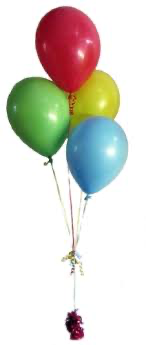 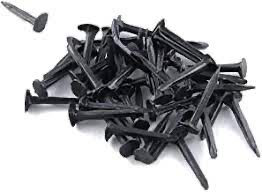 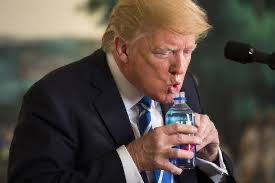 Stoichiometry
The Mole represents 6.02x1023 particles such as atoms and molecules.
The Mole = 6.02x1023
The mole is based on the fact that 12 grams of Carbon-12 has a mole of atoms.
Molar Mass
Molar Mass (aka gram formula mass or molecular mass) is the mass of one mole of a substance. 
Element’s molar masses are reported on the periodic table.
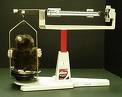 Molar Mass Examples: Elements
What is the molar mass of iron?





What is the molar mass of copper?
55.85 g/mol
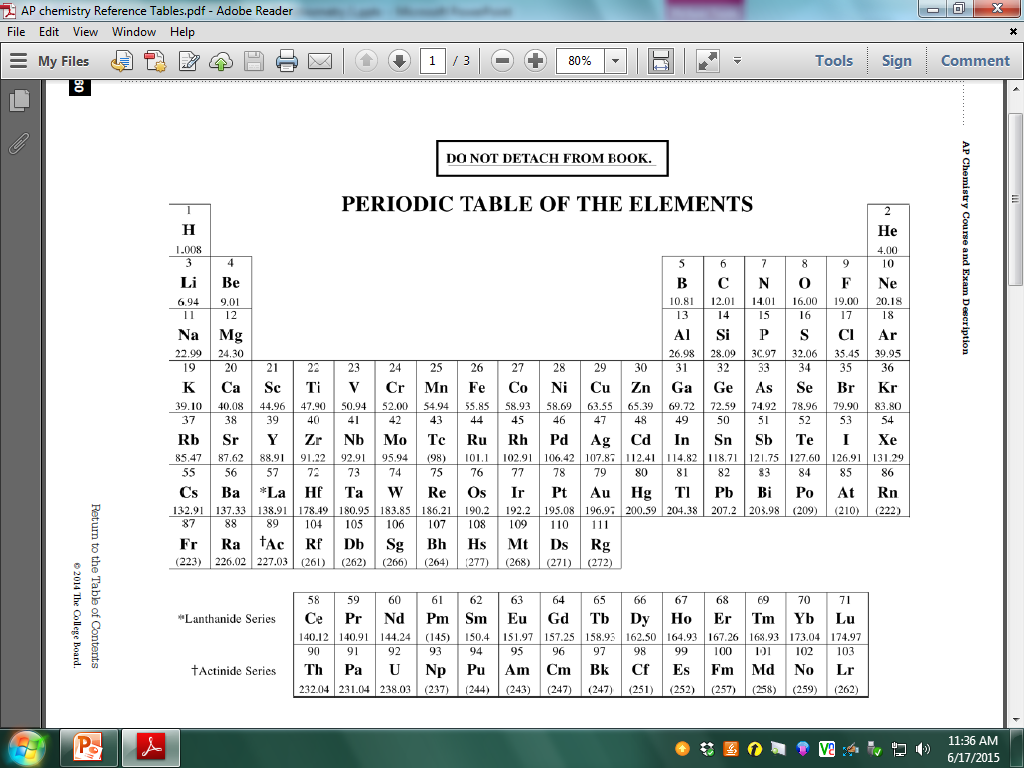 63.55 g/mol
Molar Mass Examples: Compounds
What is the molar mass of water?

	H2O = 2(1.008) + 16.00 = 
			18.016g/mol 


What is the gram-formula-mass of calcium chloride?
    		 CaCl2 = 40.1 + 2(35.5) = 
				111.1 g/mol
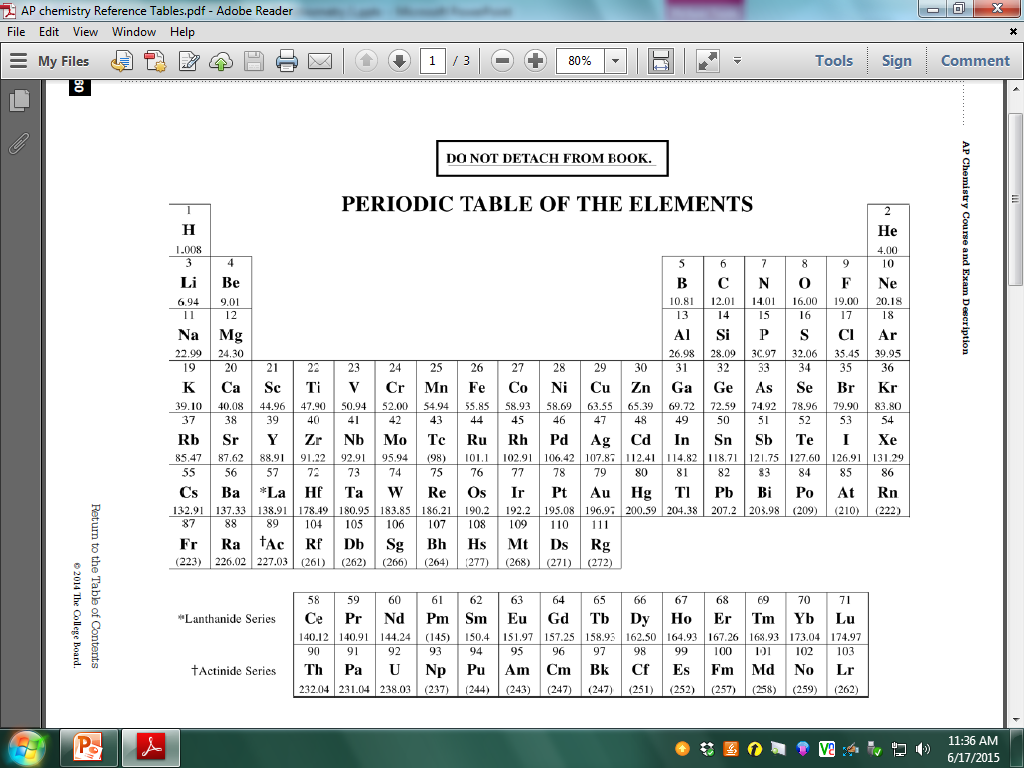 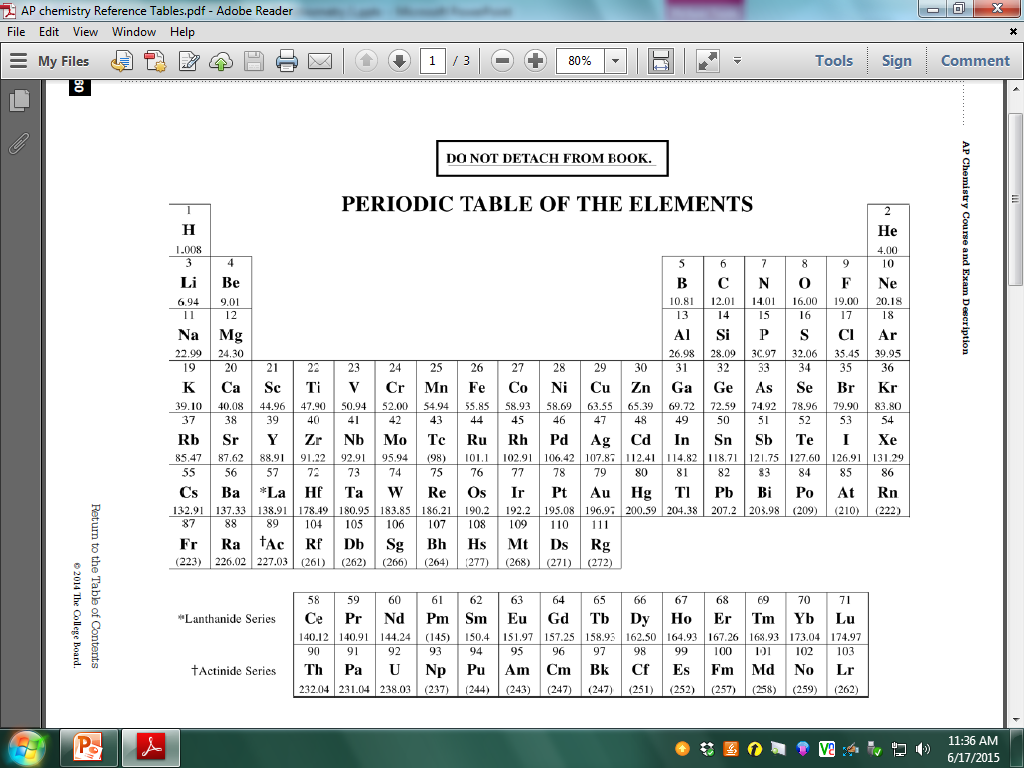 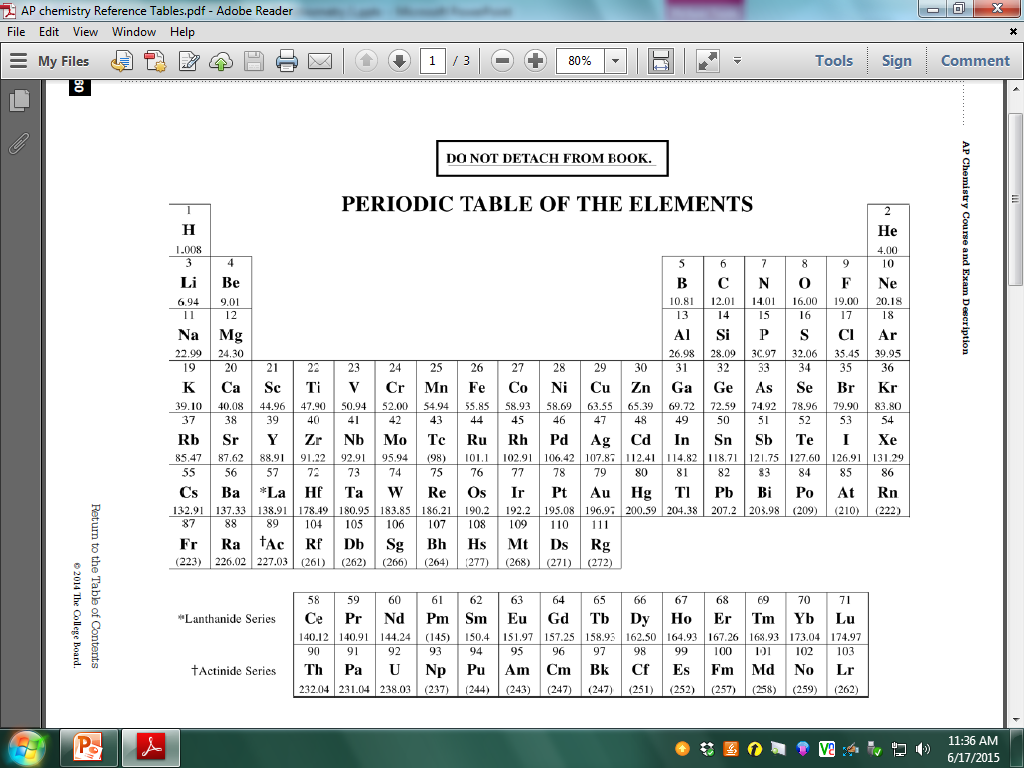 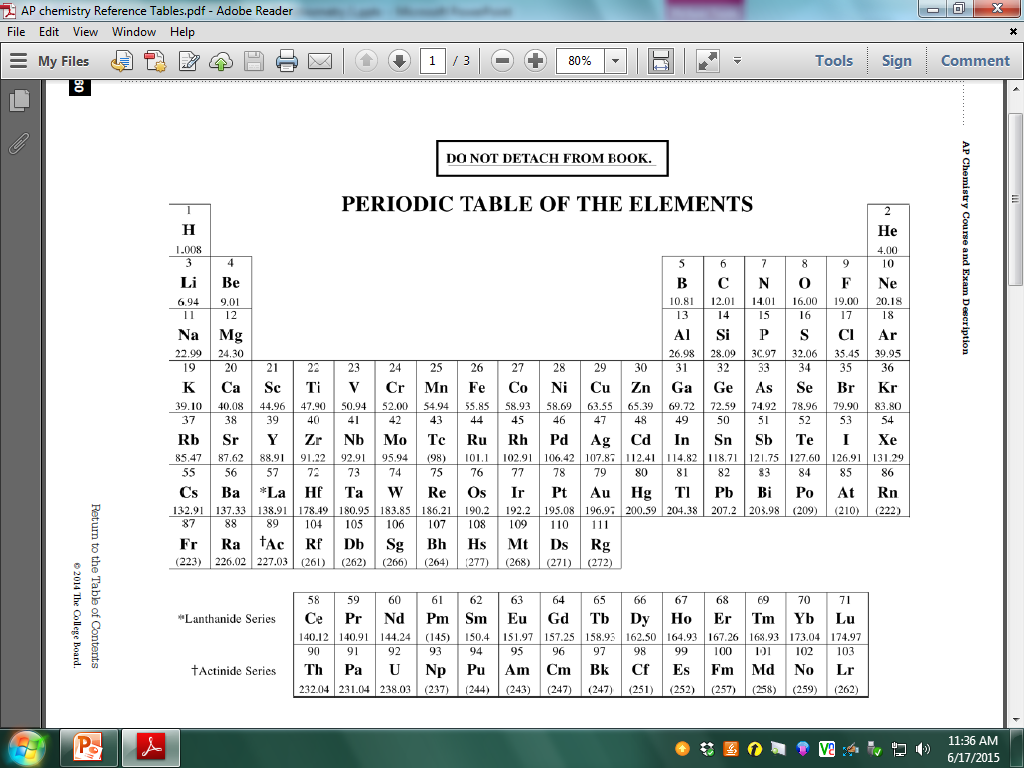 Dimensional Analysis
Start with the number given as a numerator over 1.
MULTIPLY by a new fraction
Place a conversion with the same unit on the denominator of the new fraction.
Multiply numerators, divide denominators.
Check SF
Calculate the mass of 6.00 moles of Neon.
6.00 moles
      1
20.18g  =
1 mole
121.08 g
= 121 g
X
Dimensional Analysis
2. Calculate the mass of 0.0230 moles of NH3.
=  0.392 g
0.0230 moles
      1
17.034 g  =
0.391782 g
1 mole
X
Dimensional Analysis
3. Determine the number of moles in 8.00 grams of Helium.
8.00 g
      1
2
1 mole  =
=  2.00 g
4.00 g
X
Dimensional Analysis
4. Determine the number of moles in 8.00 grams of CCl4.
8.00 g
      1
1 mole  =
0.05201222 g
= 0.0520 g
153.81
X
DA pointers summarized
Start with the number given as a numerator over 1.
MULTIPLY by a new fraction
Place a conversion with the same unit on the denominator of the new fraction.
Multiply numerators, divide denominators.
(maybe pause and  copy all this?)
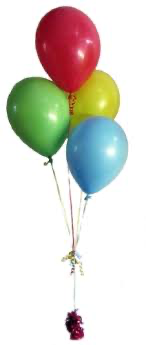 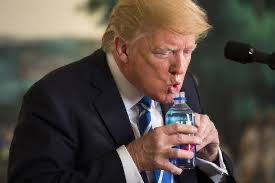 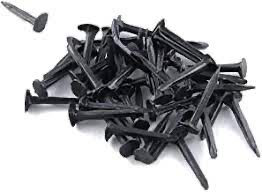 Question of the Video
What does four birthday balloons, a sip of water, and 40 nails have in common?
Each 1L balloon has approximately 1.00g of He inside. 4.00grams of He is equivalent to 1 mol of Helium.
A sip of water is on average close to 18mL. The density of pure water is 1.00g/mL, therefore, the mass of the sip of water is 18g which is equivalent to 1 mol of water.
Each iron nail weighs approximately 1.40g. So 40 nails equals 56g, equivalent to… you guessed it… 1 mole of Fe!
Each of these have the same number of particles, regardless of their different masses and volumes.
Now you must be able to…
Use dimensional analysis to calculate the moles of a substance.
Use dimensional analysis to find the mass of a substance.
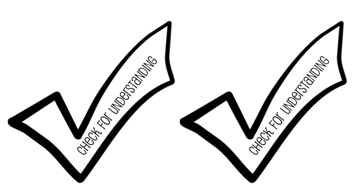 Molecules and atoms
Objectives
You should already be able to…
Describe the unit of moles and calculate moles and mass of a substance.
By the end of this video you should be able to…
Convert between moles and number of particles of a gas using dimensional analysis.
Use chemical reaction equations to convert between measurements of substances.
Question of the Video
2NaN3(s)  2Na(s) + 3N2(g) 
Typical airbags in small cars require approximately 65. 1 L of N2 gas to inflate to the proper size. How many grams of NaN3 must be included to generate this amount of N2? (Hint: The density of N2 gas at this temperature is about 0. 916 g/L).
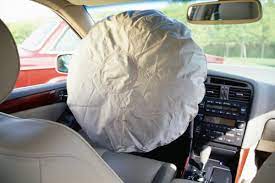 Mole Road Map
Examples
1. Calculate the number of molecules in 4.00 moles of Lithium sulfide, Li2S.



2. Calculate the number of atoms in question 1.
2.41x1024 molecules
4.00 moles
      1
6.02x1023 molecules  =
1 mole
X
7.22x1024 molecules
3 atoms        =
2.41x1024 molecules
      1
1 molecule
X
Examples
3. How many moles are present in 1.20x1024 molecules of  H2O(l)?
2.00 moles
1.20x1024 molecules     1
1 mole          =
6.02x1023
X
THINK
Why do chemists use moles to measure substances? Why aren’t grams, liters and molecules enough?
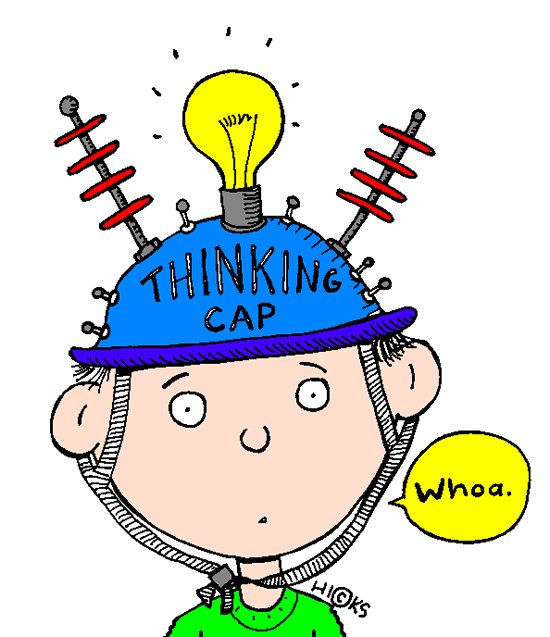 Examples
4. Calculate the number of atoms of P in 120.0 grams of  P2O5.
5.073x1023  atoms
2 atoms  =
6.02x1023 molecules  x
1 mole
120.0g
      1
1 mole      x
141.94g
X
1 molecule
Reactions
Many AP questions will give you information about a reactant used in a reaction and ask you about the product formed. Use the balanced equation to create a mole ratio to convert between moles of substances.
Examples
5. Water decomposes into its elements when electrified at high voltages. If 24.0 grams of water is completely decomposed, how many grams of oxygen will be produced?			2H2O  2H2 + O2
32.00 g         =
1 mole H2O   x
21.3 g
1 mole O2
1 mole O2        x
2 mole H2O
24.0g H2O
      1
18.016g
X
Examples
6. Lithium and magnesium chloride react according to the equation below. Calculate the number of atoms of magnesium that form when 2.50 g of lithium are used.
	    2Li   +   MgCl2     2LiCl   +   2Mg
6.02x1023 atoms    =
1 mole Li   x
1 mole Mg
2 mole Mg        x
2 mole Li
2.50g Li
      1
6.94g
X
2.13x1024 atoms
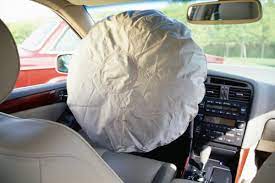 Question of the Video
2NaN3(s)  2Na(s) + 3N2(g) 
Typical airbags in small cars require approximately 65. 1 L of N2 gas to inflate to the proper size. How many grams of NaN3 must be included to generate this amount of N2? (Hint: The density of N2 gas at this temperature is about 0. 916 g/L). 

D=m/v     0.916 = x/65.1    m= 58.6g
58.6g N2  x  1mole N2  x   2 mol NaN3   x  65.02 gNaN3  =  90.7g NaN3
      1              28.02g           3 mole N2         1 mol
Now you must be able to…
Convert between moles and number of particles of a gas using dimensional analysis.
Use chemical reaction equations to convert between measurements of substances.
Balancing Reactions and Net Ionic Equations
Objectives
You should already be able to…
Balance reactions and use solubility rules
By the end of this video you should be able to…
Memorize solubility rules to determine which substances dissolve in reactions
Identify insoluble solid precipitates.
Write net ionic equations.
Question of the Video
Lead (II) nitrate is dissolved in a sample of water. Lead ions are particularly unsafe for human consumption. What are some ways to get the lead out? Will just filtering work?
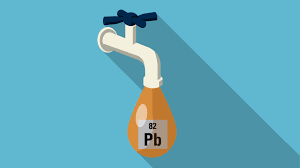 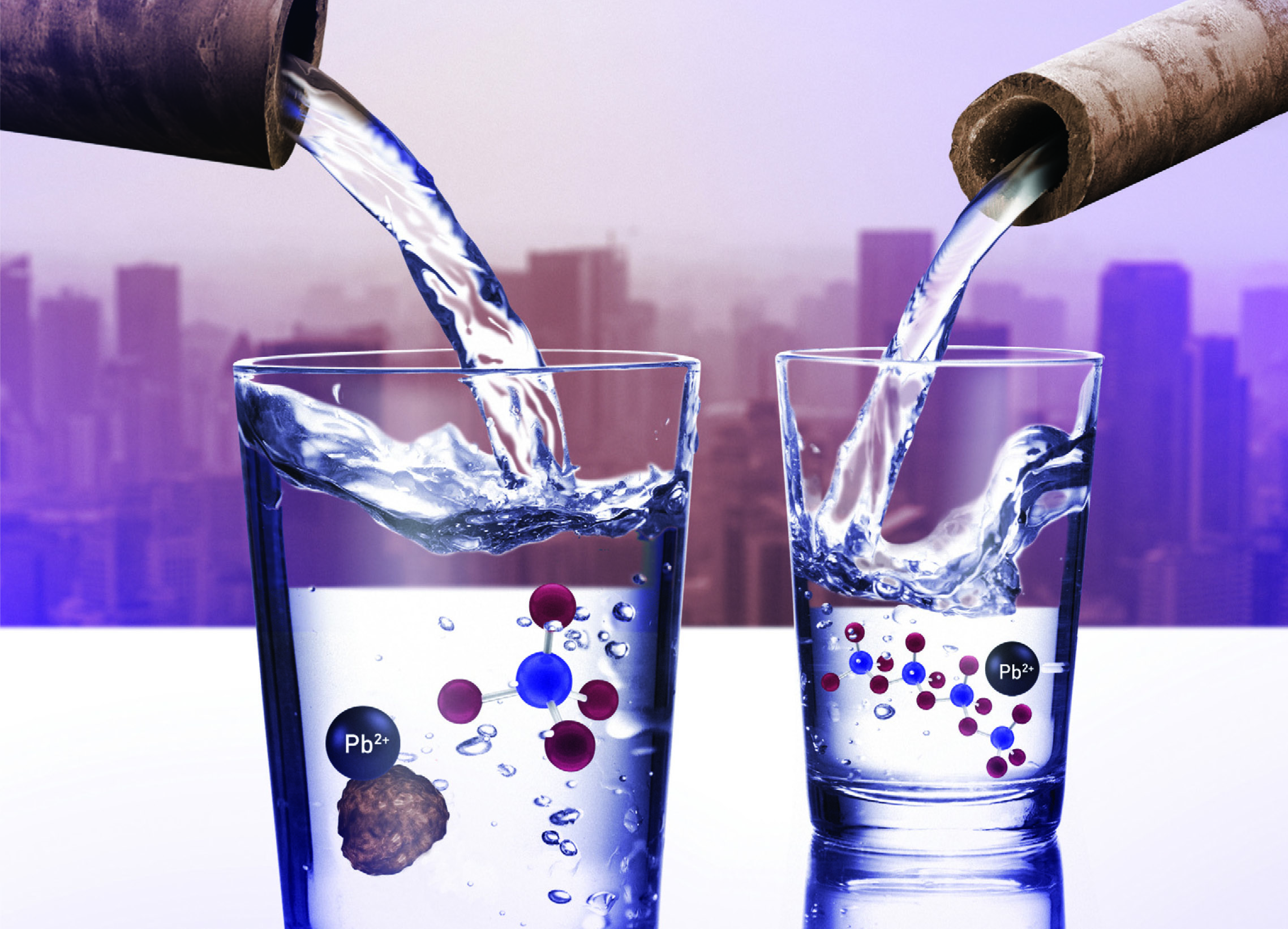 Reactions
Reactions in chemistry are written in the following manner:
		REACTANTS  PRODUCTS
Coefficients before compounds and elements will tell you how many of that substance reacts. 

Mix + 2 Eggs + 1 cup water     =     Cake
      	    Reactants		      Products
              4Al + 3O2                   2Al2O3
Conservation of Mass
In a reaction, atoms and molecules cannot appear or disappear. Mass must stay constant from the beginning to the end of the reaction.
H2 + O2  H2O

___H2 + ___O2  ___ H2O
2
2
Balancing Reactions
3
2
___ N2 + ____H2  ____ NH3



___Li + ____O2   ___Li2O
4
2
Balancing
2
__Pb(NO3)2 +__K2CrO4___PbCrO4 + ___KNO3



	___C4H8 + ___O2  ___CO2 + ___H2O
4
6
4
Solubility
The ability to dissolve in water depends on many factors such as polarity (defined later), chemical nature of ions, and attractive forces.  There are varying degrees of solubility. 
Substances that are characterized as “mostly soluble” will dissolve in water under most conditions- but will still have a limit to dissolving known as saturation. 
Moderately soluble ions are soluble dependent  on the other ion it is bonded to. 
Insoluble substances may not actually be INSOLUBLE, per se. They are just not visibly soluble and may only dissolve a few molecules.
Memorize this list of soluble ions
Group 1 ions: Li+ Na+ K+ Rb+ Cs+
Ammonia NH4+
Acetate C2H3O2-
Nitrate NO3-
Note: these are all +1 or -1 ions… If these are with ANY other ion, they are soluble. For the purposes of the AP Exam, all other substances are insoluble unless noted in the question.
Are these soluble or insoluble?
NaI
K2CO3
Al(OH)3
PbSO4
AgCl
(NH4)2S
AlPO4
Na2SO3
MgC2O4
Li2O
CaCrO4
BaF2
Mg(ClO3)2
Cs2CO3
RbC2H3O2
Sr(NO3)2
Net Ionic Equations
Molecular Equations are frequently used to show what chemicals are mixed in a reaction, not which actually react. Net Ionic Equations are a simplified form of molecular equations that eliminate spectator ions and shows only those species that react.
Net Ionic Equations
Molecular Equation:
	BaCl2 + Na2SO4  BaSO4 + 2NaCl
Ionic Equation:
	Ba+2 + 2Cl- + 2Na+ + SO42-  BaSO4 + 2Na+ + 2Cl-
Net Ionic Equation:
	 Ba+2 + SO42-  BaSO4
Why did Na+ and Cl- cancel???
Tips:
For practice, write out the ionic form, breaking down only soluble aqueous substances. Then cancel and re-write the net ionic.
Don’t worry about writing the phases, although it may help to write if a substance is a solid or gas, to remind you not to ionize it.
The AP will always give reactions that have a net ionic reaction, but your exercises may not. If every substance ionizes, then the reaction does not occur.
THINK
How will you know if a substance is solid, aqueous,  liquid, or gas?
Substances are only aqueous if they are soluble and water is present.
All insoluble compounds that contain metals are solids. Also, if the compound has a metal but no water is present, it is a solid.
Most compounds that do not contain metals are not soluble and will not be broken down into ions.
Practice
+     NaNO3
3
3
Al(OH)
Al(NO3)3  +    NaOH    
	Al+3 + 3NO3- + 3Na+ + 3OH-   Al(OH)3 + 3Na+ + 3NO3-
		Al+3 + 3OH-  Al(OH)3

2K3PO4 + 3 Ca(NO3)2 
	6K+ + 2PO4-3 + 3Ca+2 + 6NO3-  6K+ + 6NO3- + Ca3(PO4)2
		 2PO4-3 + 3Ca+2  Ca3(PO4)2
3
+  Ca (PO4)
KNO3
6
3              2
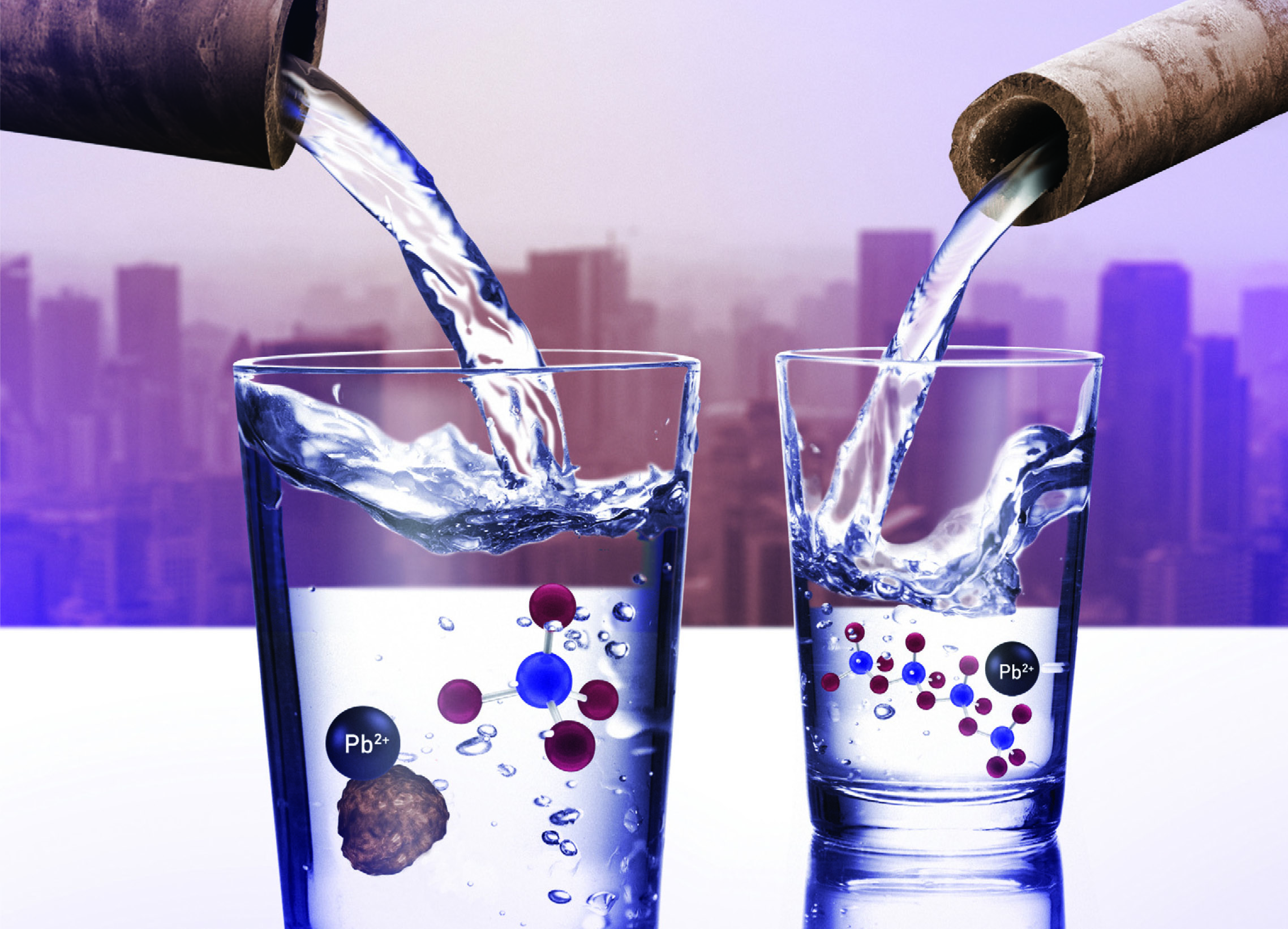 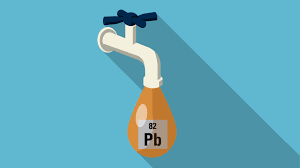 Question of the Video
Lead (II) nitrate is dissolved in a sample of water. Lead ions are particularly unsafe for human consumption. What are some ways to get the lead out?
Mix with a different anion to form a precipitate:
	Pb(NO3)2    +    NaI   
	Pb+2   +    2NO3- +    Na+    +    I-        PbI2(s)    +    Na+    +    NO3-
	Pb+2 + 2I-  PbI2(s)
If we filter now, what will come out and what will still be in the water?
2
PbI2(s)  +    NaNO3(aq)
2
2
2
2
2
Now you should be able to…
Memorize solubility rules to determine which substances dissolve in reactions
Identify insoluble solid precipitates.
Write net ionic equations.
Limiting Reactants and Percent Yield
Objectives
You should already be able to…
Calculate the moles, mass, number of molecules/atoms in a substance
Balance reactions
By the end of this video you should be able to…
Use balanced equations to determine the amount of a product that will form.
Calculate the percent yield of a lab.
Question of the Video
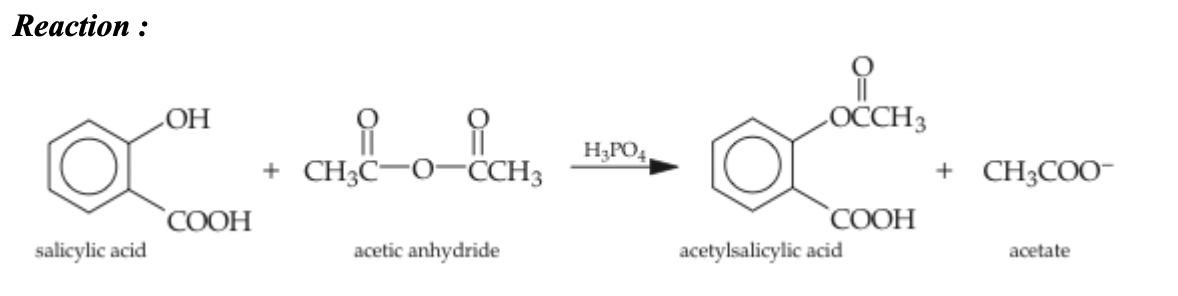 Acetylsalicylic acid, aspirin, is synthesized by the conversion of Salicylic acid to Acetylsalicylic acid using acetic anhydride in the presence of a catalyst, H3PO4. Chemical companies want the highest percent yield possible to sell their product as pure and cost friendly. 
If 2.009g of salicylic acid reacts with 5.400g of acetic anhydride calculate the theoretical yield. 
Using the data table, calculate the percent yield.
Limiting Reagents
Given:

    20                 11                  36



1 sandwich = 
     
      2               + 1                  +3
How many sandwiches can I make if I used all of the bread with unlimited other resources?
How many sandwiches can I make if I used all of the cheese with unlimited other resources?
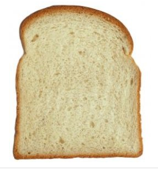 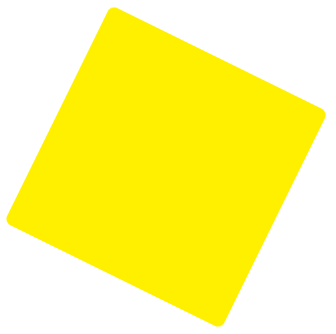 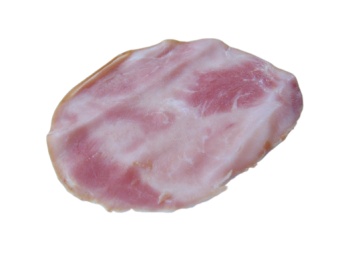 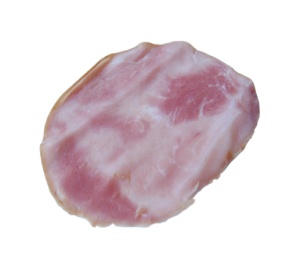 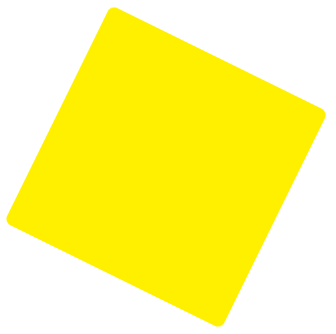 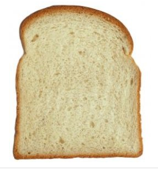 Limiting Reagents
Given:

    20                 11               36



1 sandwich = 
     
      2               + 1                  +3
3.  How many sandwiches can I make if I used all of the ham with unlimited other resources?
4. How many sandwiches can I make if I used only what is given?
5.  What ingredient was the limiter? Why?
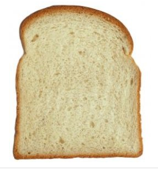 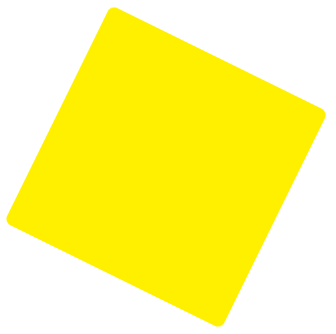 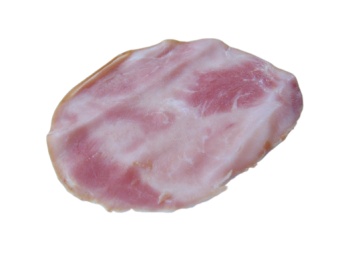 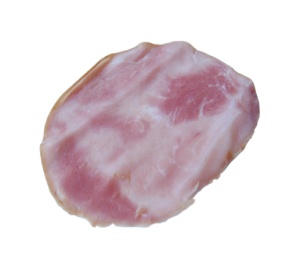 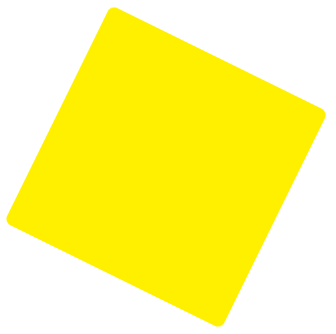 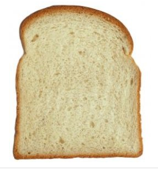 Limiting Reagents Examples
1.   S + 3F2  SF6
	Suppose you have 4 moles of sulfur and 2 moles of fluorine, which is the limiter and which is in excess? How many moles of SF6 can be produced?

	4S produces 4 SF6
		2F2 produces 0.6 moles of SF6 
		(F2 Limiter!)
Limiting Reagents Examples
2.   2NH3 + CO2   (NH2)2CO + H2O
	If 637.2 grams of ammonia react with 1142 grams of carbon dioxide, find the limiting reactant and the mass of urea produced.
1,123 g urea
60.062 g.     =
1 mole urea        x
1 mole NH3   x
637.2g NH3
      1
17.034g
2 mole NH3
1 mole urea
X
1,559 g urea
60.062 g.     =
1 mole urea        x
1 mole CO2   x
1142g CO2
      1
44.01g
1 mole CO2
1 mole urea
X
1,123 g urea
Percent Yield
In a lab, you may not create the exact amount you should have due to errors in the lab. Percent Yield calculates how close you were to the theoretical (calculated) amount you should have created.

Percent yield = Actual mass created  x  100
		Theoretical mass
If in the previous lab, only 1000.g were created, what was the percent yield?
Recall, the calculated or theoretical yield was 1123g.

1000/1123 x 100 = 89.0%

Percent yields over 85% are generally considered accurate enough.
Limiting Reagents Example
3.  5Ca + V2O5  5CaO + 2V
	1960 grams of calcium react with 1540 grams of V2O5. Find the limiting reactant and the mass of  V produced.





4.  If 803 grams of V are actually made calculate the percent yield.
1960g Ca
      1
1 mole V
996 g V
50.94 g V        =
2 mole V        x
1 mole Ca   x
5 mole Ca
40.08g
X
50.94g V
=   862 g V
2 mole V     x
1 mole V2O5   x
1 mole V2O5
181.88g
1540g V2O5
      1
1 mole V
X
803/862 x 100 = 93.1%
Question of the Video
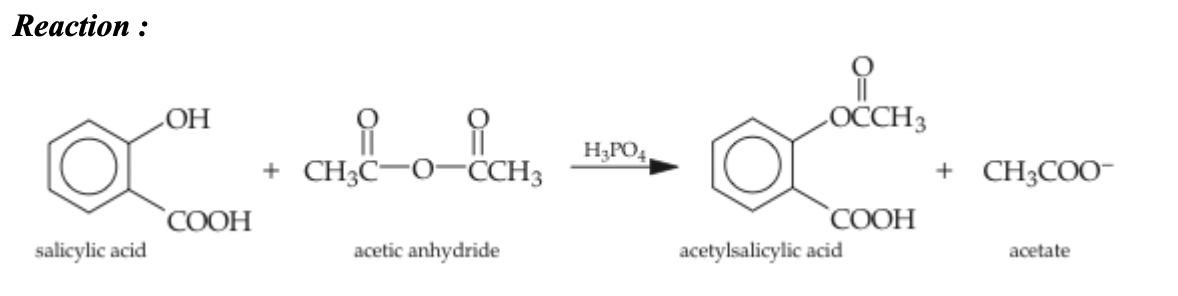 If 2.009g of salicylic acid reacts with 5.400g of acetic anhydride calculate the theoretical yield. 



Using the data table, calculate the percent yield.
2.009g SA  x  1mol SA  x 1mol aspirin x   180.2 g aspirin   =   2.621g aspirin   
          1           138.1g      1 mol SA            1 mol aspirin
2.621g aspirin
5.400g AA  x  1mol AA  x 1mol aspirin x   180.2 g aspirin   =   9.531g aspirin   
          1           102.1g      1 mol AA            1 mol aspirin
2.169g/ 2.621g x 100 =  82.75%
2.299-0.130 = 2.169g aspirin created
Now you should be able to…
Use balanced equations to determine the amount of a product that will form.
Calculate the percent yield of a lab.
Types of Reactions
Objectives
You should already be able to…
Identify types of reactions
By the end of this video you should be able to…
Write products of all reactions.
Question of the Video
Sometimes the best way to clean something is to use baking soda and vinegar. Baking soda, NaHCO3 is a slightly abrasive, basic solid that absorbs odors. Vinegar, HC2H3O2, is an acid. Write their molecular reaction and net ionic equation to help explain what really is going on.
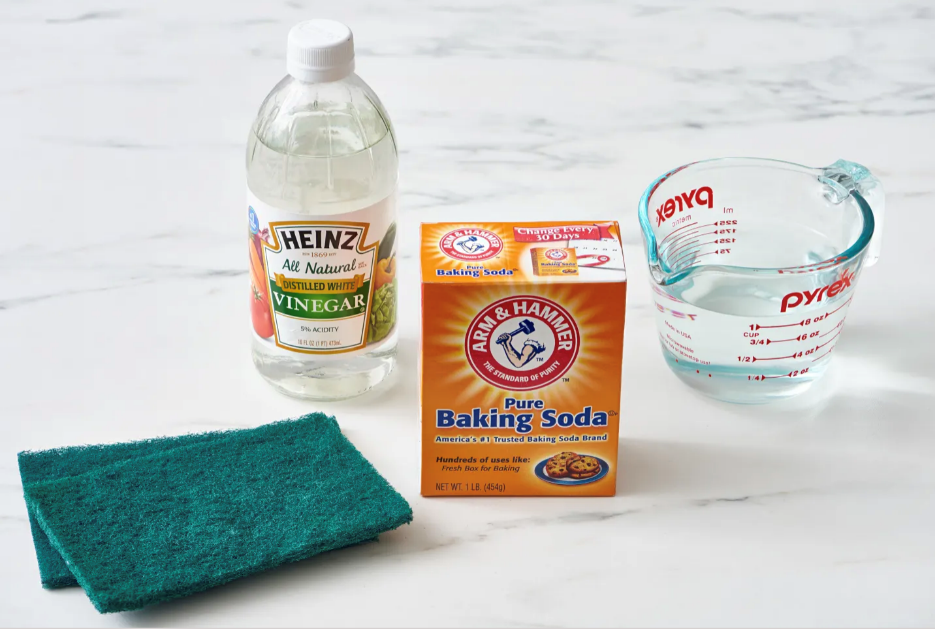 Synthesis: involves two or more reactants which combine to form one compound as a product.
A metal can combine with a non metal to form a compound.
	-Lithium reacts with nitrogen: 	6Li + N2  2Li3N
	-Sodium reacts with fluorine:		2Na + F2  2NaF
Metallic oxides and water form bases (compounds ending in hydroxide (OH)).
	-Solid sodium oxide reacts with water:	Na2O + H2O  2NaOH
	-Magnesium oxide solid dissolves in water:	MgO + H2O  Mg(OH)2
Synthesis
Nonmetallic oxides and water from acids (compounds starting with the hydrogen ion).
     -Carbon dioxide is bubbled into water:			 CO2 + H2O  H2CO3
     -Dinitrogen pentoxide gas is dissolved into water:    	 N2O5 + H2O  2HNO3
Metallic oxides and nonmetallic oxides combine to form a salt.
     -Solid sodium oxide reacts with carbon dioxide: 		Na2O + CO2  Na2CO3
      -Solid calcium oxide is added to sulfur trioxide:		CaO + SO3  CaSO4
*HINTS*: Look for single elements combining or oxides. Add all atoms together in order of the periodic table. Always reduce to empirical formulas. Watch out for diatomic elements!
Synthesis practice
Potassium oxide + water


Sulfur dioxide + water


3. Calcium + Fluorine
K2O + H2O  2KOH
SO2 + H2O  H2SO3
Ca+ F2  CaF2
Decomposition
Decomposition reactions occur when a single reactant breaks down into multiple products. All decomposition reactions result in gas formation. The gases CO2, NH3, SO2 and O2 will be subtracted from the original reactant. Water is another common product.
Solid magnesium carbonate is heated:	MgCO3  CO2 + MgO
Solid magnesium chlorate is heated:	    	 Mg(ClO3)2   3O2 + MgCl2
Solid ammonium carbonate is heated:	(NH4)2CO3  2NH3 + CO2 + H2O
Sulfurous acid decomposes:		H2SO3  SO2 + H2O
Carbonic acid is heated:			 H2CO3  CO2 + H2O
Solid ammonium hydroxide is heated:  	NH4OH  NH3 + H2O
Decomposition
Exceptions to the rules:
1. Hydrogen peroxide solutions forms water and O2, not H2!
	Hydrogen peroxide solution is heated:			2H2O2  O2 + 2H2O
2. Compounds with neither of these gases break down into elements. 
	Molten sodium chloride is electrolyzed:			2NaCl  2Na + Cl2
	
*HINTS*: Look for a single reactant. Subtract gas particles. Memorize exceptions. Watch out for diatomic elements!
Decomposition practice
Strontium carbonate is heated.


Ammonium carbonate is heated.
SrCO3   SrO + CO2
(NH4)2CO3 2NH3 + CO2 + H2O
Decomposition Practice
3.   Ammonium hydroxide is heated.


4.   Sulfurous acid is heated.
NH4OH NH3 + H2O
H2SO3 H2O + SO2
Single Replacement
Single Replacement Reactions involve an element replacing a part of the compound it is reacting with. Metals replace metals. Nonmetals replace nonmetals. However, since hydrogen forms a cation like metals, hydrogen replaces metals.
Magnesium is added to a solution of iron(III) chloride	3Mg + 2FeCl3  3MgCl2 + 2Fe
Sodium is added to water					2Na + 2HOH  2NaOH + H2
Single Replacement
Lithium metal is added to hydrochloric acid			2Li + 2HCl  2LiCl + H2
Chlorine gas is bubbled in to a solution of potassium iodide	Cl2 + 2KI  2KCl + I2

*HINTS*: Write water HOH so you remember to replace only one hydrogen atom. A single element should be on each side as well as a compound. Watch out for BrINClHOF! If a compound is an oxide, it is a synthesis reaction, not single replacement.
Single Replacement
Bromine gas is added to aqueous lithium iodide.


Hydrochloric acid reacts with potassium.
Br2 + 2LiI  2LiBr2 + I2
HCl + K  KCl + H2
Double Replacement
Double Replacement Reactions involve two compounds that trade cations to form two new compounds. No changes in oxidation number occur. They have the general formula AX + BY  AY + BX. Keep cations first in the formula. A precipitate will form. The precipitate is an insoluble solid. 

  A solution of potassium bromide is mixed with a solution of silver nitrate   
KBr + AgNO3  KNO3 + AgBr
 
*HINTS*: Always look for a driving force (precipitate = insoluble = solid). Charges don’t change; check all charges and drop and swap. Keep cations (positive ions) first in the formula.
Gas Forming DR
These double replacement reactions are the same as the last set, but instead of a precipitate forming, a gas forms. This gas is the driving force in these reactions. One of the following gases must be present in order for these reactions to “work”: H2S, CO2, SO2, NH3. H2S is formed directly from a double replacement reaction. The other three are formed when a compound in the products breaks down:
	H2CO3  H2O + CO2
	H2SO3  H2O + SO2
	NH4OH  H2O + NH3
Gas forming DR
Solid sodium sulfite reacts with a solution of hydrochloric acid.         
	Na2SO3 + 2HCl  2NaCl + H2SO3
	Na2SO3 + 2HCl  2NaCl + H2O + SO2
Solid potassium carbonate reacts with a solution of nitric acid.      
	K2CO3 + 2HNO3  2KNO3 + H2CO3
	K2CO3 + 2HNO3  2KNO3 + H2O + CO2
Solutions of ammonium chloride and sodium hydroxide mix.            
	NH4Cl + NaOH  NaCl + NH4OH
  	 NH4Cl + NaOH  NaCl + H2O + NH3
Iron (II) sulfide solid reacts with hydrochloric acid.      FeS + 2HCl  FeCl2 + H2S
Double Replacement Practice
Barium nitrate is added to lithium sulfate.


Aluminum acetate is added to potassium hydroxide. 


Magnesium sulfide reacts with hydrobromic acid.
Ba(NO3)2 + Li2SO4  BaSO4 + 2LiNO3
Al(C2H3O2)3 + 3KOH  3KC2H3O2 + Al(OH)3
MgS + 2HBr  MgBr2 + H2S
Net Ionic Equations
Recall: Net ionic equations are reduced reactions that show the species that actually react in the formula. All soluble reactants and products will break into ions when they dissolve in water. All the species that do not ionize are called “driving forces.” Species that are alike of either side of the arrow will cancel. At least one of the driving force species must be present in order for a reaction to “work.” Otherwise, all species would cancel out.
Net Ionic Equations
All insoluble solid precipitates will not ionize.
A solution of potassium bromide is mixed with a solution of silver nitrate  
	  KBr + AgNO3  KNO3 + AgBr
K+ + Br- + Ag+ + NO3-  K+ + NO3- + AgBr
	       Ag+ +  Br-   AgBr
Net Ionic Equations
Gases such as O2, CO2, SO2, NH3 and H2S will not ionize.
Solid sodium sulfite reacts with a solution of hydrochloric acid.         
                   Na2SO3 + 2HCl  2NaCl + H2SO3
                   Na2SO3 + 2HCl  2NaCl + H2O + SO2
2Na+ + SO3 -2  + 2H+ + 2Cl-  2Na+ + 2Cl- + H2O + SO2
                        SO3-2 + 2H+  H2O + SO2
Net Ionic Equations
Water and other covalent compounds (nonmetals only) will not ionize.
Solid sodium oxide reacts with water				
Na2O + H2O  2NaOH
Na2O + H2O  2Na+ + OH-
Net Ionic Equations
Weak acids will not ionize.
Calcium acetate solution reacts with hydrochloric acid	
                Ca(C2H3O2)2 + 2HCl  2HC2H3O2 + CaCl2 
Ca+2 + 2C2H3O2- + 2H+ + 2Cl-  2HC2H3O2 + Ca+2 + 2Cl-
                      2C2H3O2- + 2H+  2HC2H3O2
Net Ionic Equations
All reactions will work on the exam but not in real life. Just proof:
Lithium nitrate reacts with sodium chloride
                LiNO3 + NaCl  LiCl + NaNO3
Li+ + NO3-  + Na+ + Cl-   Li+ + Cl-   + Na+ + NO3-
                           EVERYTHING CANCELS! 
 
*HINTS*: Net ionic equations are only necessary if the species are in water. Watch out for solids, liquids and gases; they do not ionize. Check solubility rules, ions, and BrINClHOF! Memorize the 7 strong acids (HCl, HBr, HI, HNO3, HClO4, H2SO4, H3PO4) that ionize and remember that all other compounds that start with H do not ionize.
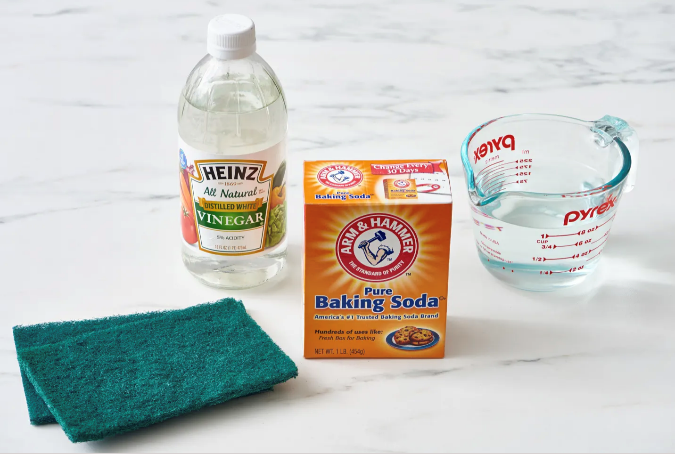 Question of the Video
Sometimes the best way to clean something is to use baking soda and vinegar. Baking soda, NaHCO3 is a slightly abrasive, basic solid that absorbs odors. Vinegar, HC2H3O2, is an acid. Write their molecular reaction and net ionic equation to help explain what really is going on.
NaHCO3(s) + HC2H3O2(aq) 
NaC2H3O2 + H2CO3
 NaC2H3O2 (aq) + H2O(l) + CO2(g)
NaHCO3(s) + HC2H3O2(aq)  Na+ + C2H3O2- + H2O(l) + CO2(g)
Now you must be able to…
Write products of all reactions.
Empirical and Molecular Formulas
Objectives
You should already be able to…
Identify empirical and molecular formulas.
Calculate percent composition.
By the end of this video you should be able to…
Calculate empirical and molecular formulas from percent composition.
Question of the Video
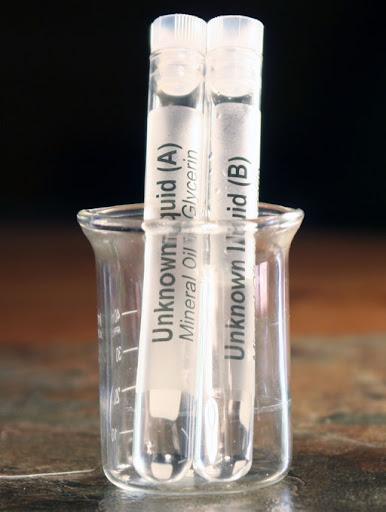 When a compound is first isolated, we often don’t know much about it. Some spectrometers can determine how many atoms are present in the isolated sample so you can calculate and determine what the chemical is.
A compound is found to contain 64.80 % carbon, 13.62 % hydrogen, and 21.58 % oxygen by weight. What is the empirical formula for this compound? 
The molecular weight for this compound is 74.14 g/mol. What is its molecular formula?
Percent Composition
% By mass: mass part  x 100
			   total mass

Find the % by mass of H in phosphoric acid.
         H3PO4	         3(1.0)			  x 100
		         3(1.0)+32.1+4(16.0)
   	
	= 3.02%
Example 2
Find the percent by mass of Ca in Ca(OH)2.

 	40.0 			       x 100
	40.0+2(16.0)+2(1.0)

   	= 54.1%
Example 3
A sample of a substance containing only magnesium and chlorine was tested in the laboratory and found to be composed of 74.5% chlorine by mass. If the total mass of the sample was 190.2 grams, what is the mass of the chlorine? 
0.745 (190.2) =
141.7 grams
Empirical Formulas
Empirical formula refers to any molecular formula in it’s reduced form.

Are these empirical? If not, reduce them:
C4H8
C6H12O6
N3O6
Na2(OH)2
CH2
CH2O
NO2
NaOH
Molecular Formulas
Molecular Formulas are some multiple of the empirical formula.
If the empirical formula is CH4 a molecular formula could be CH4, C2H8, C3H12 etc. 
A compound whose empirical formula is NH3 has a mass of 34 g/mol. What is the molecular formula?
		NH3 = 17.0 g/mol     34/17 = 2
		2NH3 = N2H6
Steps:
Find the mass of the empirical formula.
Divide the mass given by the empirical mass.
Distribute your answer through the empirical formula.
If a compound has a mass of 45 g/mol and an empirical formula of CH3, what is the molecular formula?
		CH3 = 15 g/mol       45/15 = 3
		3CH3 = C3H9
Copy this?
Calculating Empirical Formulas From Percent Composition
Find the empirical formula of a compound with 40.92% C, 4.58% H and 54.50% O by mass.
Rules:
Convert the % to grams, assuming the total mass of the sample is 100 grams.
	
40.92g C, 4.58g H, 54.50g O
2.       Convert mass to moles, using atomic masses.


	40.92/12 = 3.40 moles C
	4.58/ 1     = 4.58 moles H
	54.50/16 = 3.4o moles O
Divide each element’s moles by the smallest number of moles.

Find a whole number ratio.
	
         1 mole C, 1.5 mole H, 1 mole O	
		
		C2H3O2
Example 1
A sample of nitrogen and oxygen contains 1.52 g N and 3.47g O and a molar mass of about 90 grams. Find the empirical and molecular formulas.
1.52g N / 14.01 g =  0.108 mol N
3.47g O / 16 g =  0.216 mol O
.216/.108 =  2
NO2 empirical formula
NO2 = 46g/mol.       Molecular formula = N2O4
Example 2
Find the empirical and molecular formula of approximately 14 gram sample with 6.44 grams of Boron and 1.803 grams of hydrogen.
6.44g B / 10.81 g =  0.596 mol B
1.803g H / 1 g =  1.803 mol H
1.803/0.596 =  3
BH3 = 13.8g/mol.       Empirical and Molecular formula = BH3
Example 3
A sample of a compound contains 47.0% silicon and the rest is oxygen. If the total mass is 180 grams, what is a possible set of empirical  molecular formulas of the compound?
a.  SiO2 and SiO
b.  Si4O4 and SiO
c.  Si2O4 and SiO2
d.  Si3O6 and SiO2
47.0g Si / 28.09 g =  1.67 mol Si
53.0g O / 16 g =  3.31 mol O
3.31/1.67 =  2
SiO2 = 60g/mol.       Molecular formula = Si3O6
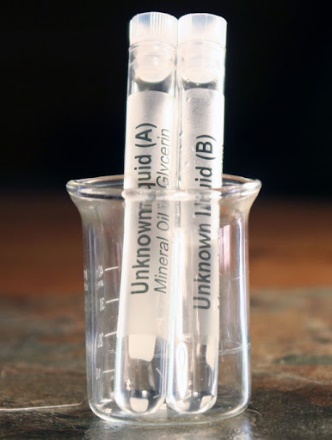 Question of the Video
A compound is found to contain 64.80 % carbon, 13.62 % hydrogen, and 21.58 % oxygen by weight. What is the empirical formula for this compound? 
The molecular weight for this compound is 74.14 g/mol. What is its molecular formula?
64.80 g C / 12 = 5.4 mol C13.62 g H/ 1 = 13.62 mol H21.58 g O/ 16 = 1.349 mol O
5.4 / 1.349 = 4C13.62 / 1.349 = 10H1.349 / 1.349 = 1 O
C4H10O 
48 + 10 + 16 = 74 / 74.14 = 1
Empirical and Molecular formula = C4H10O butanol
Now you must be able to…
Calculate empirical and molecular formulas from percent composition.
Combustion Analysis
Objectives
You should already be able to…
Identify combustion reactions.
Identify hydrocarbons.
Use dimensional analysis to convert units.
By the end of this video you should be able to…
Find the formula of hydrocarbons burned during combustion.
Question of the Video
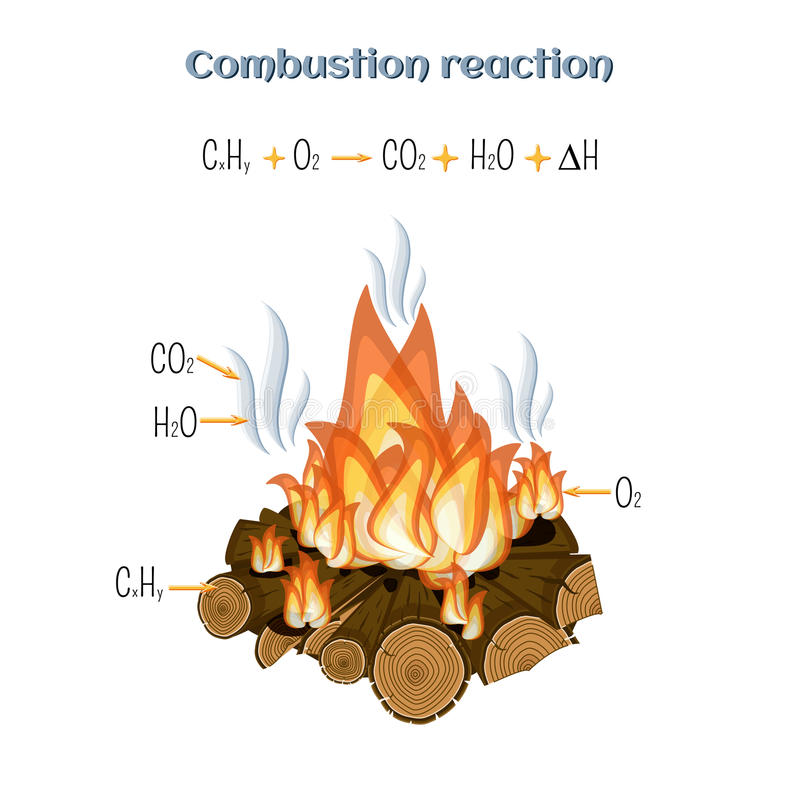 Another way to identify an organic substances’ composition is to burn it and analyze the products of the reaction. After combustion with excess oxygen, a 12.501 g of a petroleum compound produced 38.196 g of carbon dioxide and 18.752 of water. A previous analysis determined that the compound does not contain oxygen. Establish the empirical formula of the compound.
Organic versus Hydrocarbon
Organic molecules must have the element C. 
Hydrocarbons can only have the elements H and C. 
Therefore hydrocarbons are organic but not all organic compounds are hydrocarbons:
CH4 is a hydrocarbon and is organic
CCl4 is organic but not a hydrocarbon
O2 is neither organic nor a hydrocarbon
Organic molecules
Found in fossil fuels, plants and animals.
Examples include gasoline, oil, kerosene, butane, propane…
Combustion
An organic compound is burned in the presence of oxygen to form CO2 and H2O only.
		CH4 + 2O2  CO2 + 2H2O
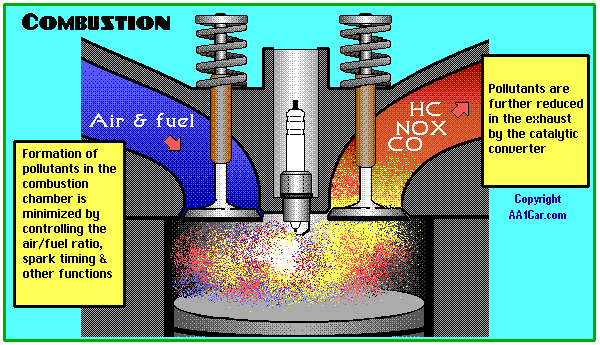 Combustion
CH4 + 2O2  CO2 + 2H2O
		C2H6 + 7/2 O2  2CO2 + 3H2O
		C3H8 + 5 O2  3CO2 + 4H2O

Notice that the subscript of C in the hydrocarbon matches the coefficient of CO2
The subscript of H in the hydrocarbon is twice the coefficient of H2O.

We can determine the amount of C from CO2 produced and the amount of H from H2O produced.
The molecular formula of a hydrocarbon is to be determined by analyzing its combustion products and investigating its properties.CXHY + ___O2  ___CO2 + ___H2O
The hydrocarbon burns completely, producing 7.2 grams of water and 17.6g of CO2 at standard conditions. What is the empirical formula of the hydrocarbon?
7.2g H2O / 18.016 g =  0.400 mol H2O    x   2H/1H2O    =   0.800mol H
17.6g CO2 / 44.01 g =  0.400 mol CO2   x.     1C/1CO2   =  0.400mol C
0.800/0.400 =  2
Empirical formula = CH2
Using the empirical formula, the molecular mass is 42.0g/mol. Write the balanced combustion reaction.
Empirical formula  = CH2		molar mass = 14.0gmol
42.0/14.0 = 3	molecular formula = 3CH2 = C3H6

_____ C3H6 + _____ O2  _____CO2 + _____H2O
3
1
9/2
3
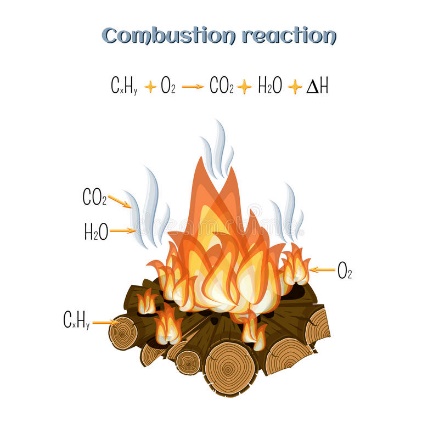 Question of the Video
After combustion with excess oxygen, a 12.501 g of a petroleum compound produced 38.196 g of carbon dioxide and 18.752 of water. A previous analysis determined that the compound does not contain oxygen. Establish the empirical formula of the compound. 
38.196 g CO2 × 1 mol CO2  x  1 mol C       = 0.86787 mol C
        1                    44.01g           1 mol CO2

18.752 g H2O × 1 mol H2O  x  2 mol H       = 1.0817 mol H 
        1                 18.016g           1 mol H2O

1.0817 mol H ÷ 0.86787 = 2.3996 mol H  for every 1 mole C
2.3996 mol × 5 = 11.998 ≈12 mol H  				C5H12 pentane
Now you must be able to…
Find the formula of hydrocarbons burned during combustion.
Molarity and Dilutions
Objectives
You should already be able to…
Define concentrated and dilute solutions.
Calculate the molarity of a solution. 
By the end of this video you should be able to…
Calculate molarity and dilutions.
Explain dilution steps.
Question of the Video
Imagine each ion represents a mole of particles dissolved with in the water in the beaker. We can see 3Na+ and 3Cl- meaning that 3 moles of NaCl were added to this beaker that has a total of 275mL of solution. 

How concentrated is this solution? 
How many grams of NaCl were added to get this solution?
How many particles of NaCl are actually in the solution at this concentration? 
Would the same mass of sugar, C6H12O6, be added to an equal volume of water in order to acquire the same concentration of a sugar water solution?
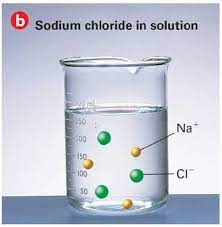 Solutions
Solutions are homogeneous physical mixtures of two or more pure substances. They should be transparent and pass through a filter.
In a solution, the solute is dispersed uniformly throughout the solvent.
Solute: The minor part, get dissolved.
Solvent: The major part, does the dissolving. Water is a universal solvent.
Solutions
Aqueous solutions have a water solvent. 
The solute can change phase in order to dissolve.
Solids and gases can be solutions too like air and alloys (steel, brass, jewelry).
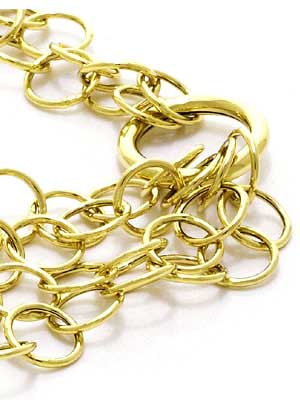 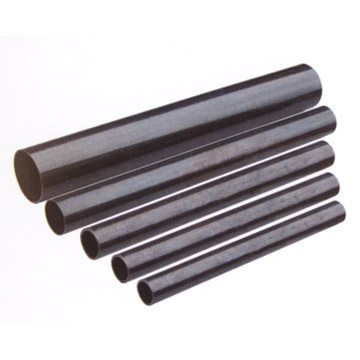 Concentration
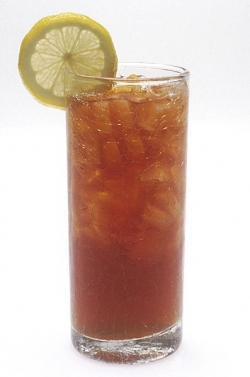 Concentrated solutions contain large amounts of solutes dissolved in the solvent.
Dilute solutions contain small amounts of solutes dissolved in solvent.
Which is concentrated?
Molarity
The amount of solute (dissolvable substance) in a solvent (does the dissolving like water) is known as concentration and can be represented many ways.
Molarity is the moles of solute per liter of solution. Find this on your reference  tables!
The units for molarity are mol/L or mol.L-1 or just M.
If you don’t know what this means, maybe write a note to ask me in class…
mol of solute
L of solution
M =
Molarity (M)
Because volume is temperature dependent, molarity can change with temperature.
Examples can be done without a calculator!
If 3.0 moles of NaCl are dissolved in 6.0L of water, what is the molarity?

If 29 grams of NaCl are dissolved in one liter of water, what is the molarity?
0.50M
3moles/6L =
29g/58g = 0.50moles
0.50M
0.5moles/1L =
Examples may need a calculator or can be estimated
If 100. grams of KF are dissolved in 300.ml of water, what is the molarity?



Calculate the volume needed to create a 2.0M solution with 3.5 moles of Li2O.
100g/58.1g =1.72mol
5.70M
1.72mol/.300L =
X = 1.8L
2.0M=3.5mol/x
THINK
If the glass of iced tea I made is too strong for you, what could you do to make it weaker?
This process is known as dilution. It is very important in chemistry because we often purchase large quantities of highly concentrated chemicals. In order to use the chemicals in class, for labs, teachers must dilute the chemicals so they aren’t as dangerous.
Dilutions
A dilution is a procedure for preparing a less concentrated solution from a more concentrated (or stock) solution. Use the formula:	M1V1 = M2V2      Not on the reference tables!
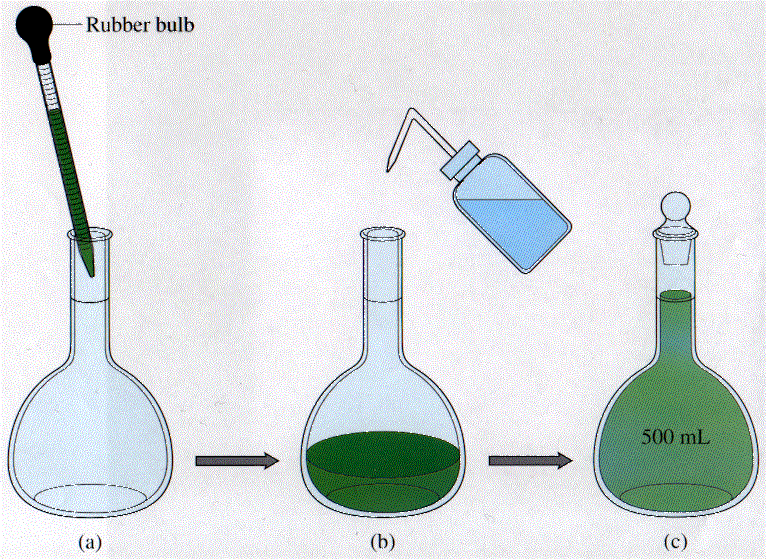 Calculations
240mL of a 3.5M solution is diluted to 300 mL of solution. Calculate the new molarity.

7.8L of 2.0M solution is diluted by the addition of 10.0L of water. Calculate the new molarity.
3.5(240) = x(300)
2.8M
2.0(7.8) = x(17.8)
0.88M
Calculations
What volume of 9.3M H2SO4 is needed to obtain 450mL of 2.0M H2SO4?

What always happens to the molarity when water is added?
9.3(x) = 2.0(450)
97mL
M decreases
What would you have to do in order to have the molarity increase?
Increase moles or evaporate water
Dilutions
A lab calls for 100mL of 3.0M HCl per pair of students.  The stock room has a large amount of 12.0M HCl and 1.0M HCl. Which acid will you use to set up the lab?


If the classroom has 26 students, explain how to create enough 3.0M acid for the lab. Use calculations to support your answer.
12M is easier to dilute than evaporating water from 1M
3(26/2)(100) = 12x
x = 325mL
Write this!
What you need to say…
If a question asks you how to dilute a solution make sure you mention…
Measure the amount of water needed using a pipet (it is pretty accurate and if not use the cylinder). Place into the volumetric flask (most accurate!!!)
Start with the highest molarity of solute: Measure the concentrated solution with the pipet (or cylinder).
Always add the acid to the water (the acid is more dense and will sink to the bottom resulting in less splashing and can be added slowly to reduced the amount of heat generated at a time).
Add small drops of water using a dropper until the solutions meniscus reaches the mark on the flask.
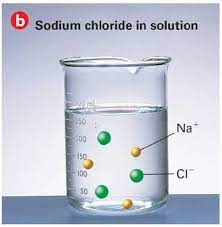 Question of the Video
Imagine each ion represents a mole of particles dissolved with in the water in the beaker. We can see 3Na+ and 3Cl- meaning that 3 moles of NaCl were added to this beaker that has a total of 275mL of solution. 

How concentrated is this solution? 
How many grams of NaCl were added to get this solution? 
How many particles of NaCl are actually in the solution at this concentration?
Would the same mass of sugar, C6H12O6, be added to an equal volume of water in order to acquire the same concentration of a sugar water solution?
M= mol/L 
3moles /0.275L 
10.9M  concentrated!

3mol x 58.44g/mol = 175.3g
3mol x 6.02x1023 = 1.81x1024 particles

10.9= x/0.275		3 moles of sugar will also have 1.81x1024 particles dissolved in the water

3 x 180.156g/mol = 540.5g
Now you must be able to…
Calculate molarity and dilutions.
Explain dilution steps.
Naming Compounds Part 1
Objectives
You should already be able to…
Name simple compounds
By the end of this video you should be able to…
Name all binary compounds.
Question of the Video
How can we distinguish between the chemical names of fool’s gold (pyrite) from this black sludge made up of the same elements?
		Pyrite FeS2				Sludge FeS
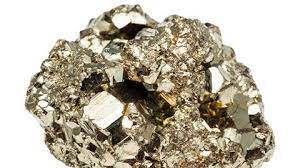 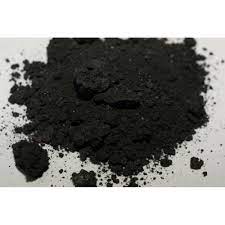 Binary Compounds
Binary Compounds consist of only two of elements. To name: write the complete name of the first element. The second element should then be named, ending in “-ide.”

NaCl				sodium chloride
KI				potassium iodide
MgCl2			magnesium chloride
Ca3N2			calcium nitride
Remember: When naming, always name the positive, cation first and then the negative, anion last.
Practice
Li3P
Al2S3
SrBr2
Rb2O
BaSe
CsI
Lithium phosphide
Aluminum sulfide
Strontium bromide
Rubidium oxide
Cesium iodide
Problem:
FeCl2 and FeCl3 are different compounds but seem to have the same name. How can we name them different?
FeCl2 is iron (II) chloride      FeCl3 is iron (III) chloride.

What do the roman numerals represent?
Transition Metals and nonmetals
Transition Metals are in the middle group of the periodic table. 
Nonmetals are on the right side of the staircase. 
They have multiple charges or oxidation numbers and so you must show which charge you are using with roman numerals:
Memorize them in order:
I
II
III
IV
V
VI
VII
General Rule about charges
First Column:			+1
Second Column:			+2		
Third Column:			+3	
Fourth Column:			+4
Fifth Column:			-3	
Sixth Column:			-2	
Seventh Column:			-1
Eighth Column:			0
Careful: 
This rule doesn’t ALWAYS work for cations. Find the anion’s charge and equalize that with the cation’s charge.
Give the name:
-1
FeCl2
CuF
ZnO
N2O3
SO3
PCl3
CH4
Iron (II) chloride
Copper (I) fluride
Zinc oxide
Nitrogen (III) oxide
Sulfur (VI) oxide
Phosphorus (III) chloride
Carbon (IV) hydride
-1
-2
-2
-6/2
-2
-1
-1
Give the formula:
+1
-1
Potassium iodide
Magnesium chloride
Aluminum sulfide
Hydrogen oxide
Barium selenide
Cesium phosphide
Strontium phosphide
Copper (II) flouride
Iron (III) telluride
KI
MgCl2
Al2S3
H2O
BaSe
Cs3P
Sr3P2
CuF2
Fe2Te3
-1
+2
+3
-2
-2
+1
+2
-2
-3
+1
-3
+2
+2
-1
+3
-2
Question of the Video
How can we distinguish between the chemical names of fool’s gold (pyrite) from this black sludge made up of the same elements?
		Pyrite FeS2				Sludge FeS
+2
-2
+4
-2
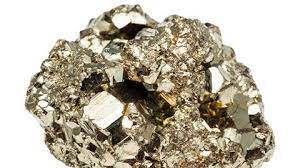 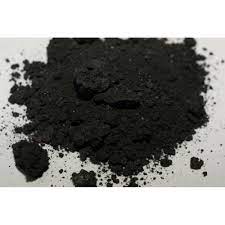 Iron (II) sulfide
Iron (IV) sulfide
Now you must be able to…
Name all binary compounds.
Naming Compounds Part 2
Objectives
You should already be able to…
Name simple compounds
By the end of this video you should be able to…
Name all ternary compounds.
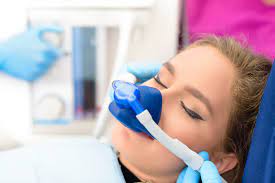 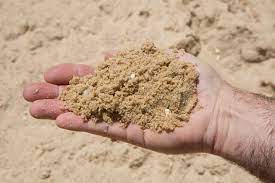 Question of the Video
Common names of household chemicals vary from country to country and even state to state sometimes. Chemists need a universal way to name chemicals in order to communicate effectively. What are the chemical names of these common household chemicals?
	Baking powder Na2CO3
	Baking soda NaHCO3
	Bleach NaClO
	Laughing gas N2O
	Sand SiO2
	Chalk CaCO3
	Milk of Magnesia Mg(OH)2
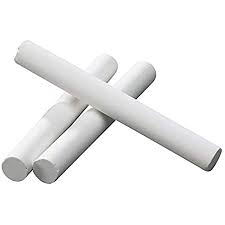 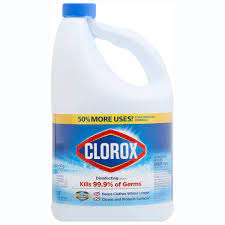 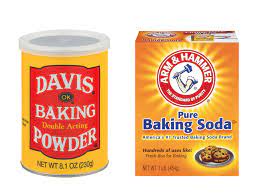 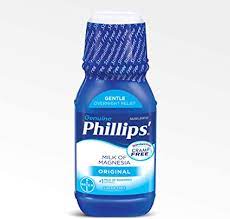 Ternary Compounds
When compounds have more than 2 elements, it contains a polyatomic ion. 
AgNO3		silver nitrate
CaCO3		calcium carbonate
LiClO2		lithium chlorite
NaOH		sodium hydroxide
(NH4)3PO4	ammonium phosphate
Tricks for memorization:
Memorize the “-ates”
Any similar polyatomic with one more oxygen is a “per—ate”.
Any similar polyatomic with one less oxygen is a “ite”.
Any similar polyatomic with two less oxygens is a “hypo—ite”.
Memorize these “ates” names, symbols, charges, and the rules:
Acetate C2H3O2-
Bicarbonate HCO3-
Bisulfate HSO4-
Bromate BrO3-
Carbonate CO32-
Chlorate ClO3-
Chromate  CrO42-
Dichromate Cr2O72-
Iodate IO3-
Nitrate NO3-
Phosphate PO43-
Sulfate SO42-
Note: “bi means an H+ is added to your normal polyatomic. Not all oxygen atom amounts are the same.
What are these?
Perchlorate
IO4-

Remember: “per” means add an O, keep the same charge.
ClO4-
periodate
What are these?
ClO2-
Chlorite
SO32-
Nitrite
PO33-

Remember: “ite” means subtract an O, keep the same charge.
sulfite
NO2-
phosphite
What are these?
Hypochlorite
BrO-

Remember: “hypo-ite” means subtract 2 O, keep the same charge.
ClO-
hypobromite
Name these:
Potassium sulfate
Cesium nitrite
Strontium chlorate
Aluminum bicarbonate
Rubidium acetate
K2SO4
CsNO2
SrClO3
Al(HCO3)3
RbC2H3O2
Covalent Compounds
Compounds with only nonmetals (elements on the right side of the staircase).

	1	mono-
	2	di-
	3	tri-
	4	tetra-
	5	penta-
		6	hexa-
		7	hepta-
		8	oct-
		9	non-
		10	dec-
Name or write the formula:
NO
H2O
PCl5
Cl2O7
Carbon tetrachloride
Phosphorous tribromide
Silicon dioxide
Nitrogen monoxide
Dihydrogen monoxide
Phosphorous pentachloride
Dichlorine heptoxide
CCl4
PBr3
SiO2
Diatomic Molecules
Diatomic molecules are the more reactive nonmetals that react with themselves, forming two atoms bonded together. Only these seven elements do this:

Br2 I2 N2 Cl2 H2 O2 F2
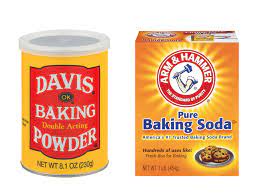 Question of the Video
What are the chemical names of these common household chemicals?
	Baking powder Na2CO3
	Baking soda NaHCO3
	Bleach NaClO
	Laughing gas N2O
	Sand SiO2
	Chalk CaCO3
	Milk of Magnesia Mg(OH)2
Sodium carbonate
Sodium bicarbonate
Sodium hypochlorite
Dinitrogen monoxide
Silicon dioxide
calcium carbonate
Magnesium hydroxide
Now you must be able to…
Name all ternary compounds